Красота природы-источник добра
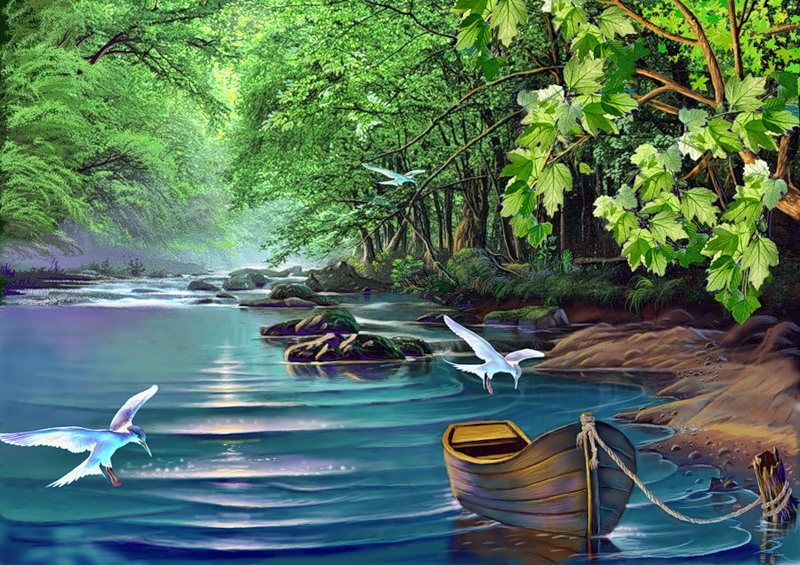 Урок окружающего мира
 в 3 классе ГБОУ г.Москвы ЦО № 1455
Тема урока: Невидимая сеть и невидимая пирамида
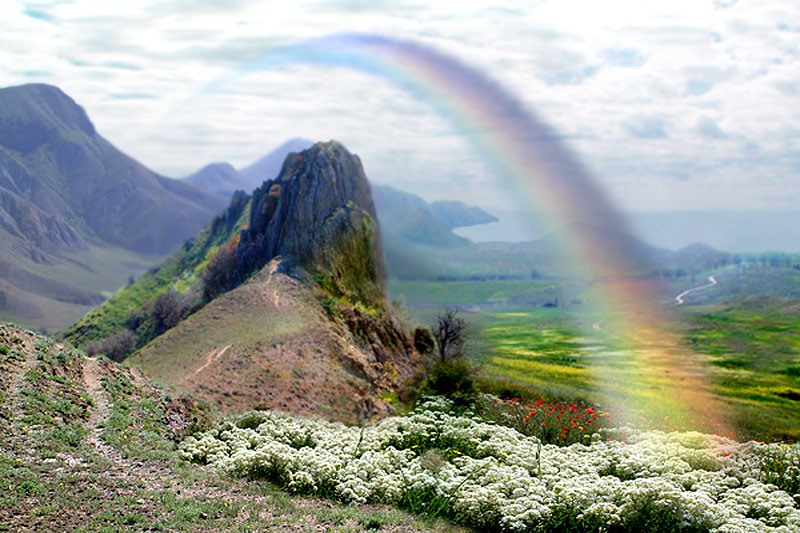 Цели урока:
* Усвоение новых понятий:  сеть питания, экологическая  пирамида, прямая связь, косвенная связь.
* Развитие специальных умений: строить цепь питания, строить экологическую пирамиду, устанавливать прямую и косвенную связи.
*Воспитывать бережное отношение к природе.
В природе все взаимосвязано
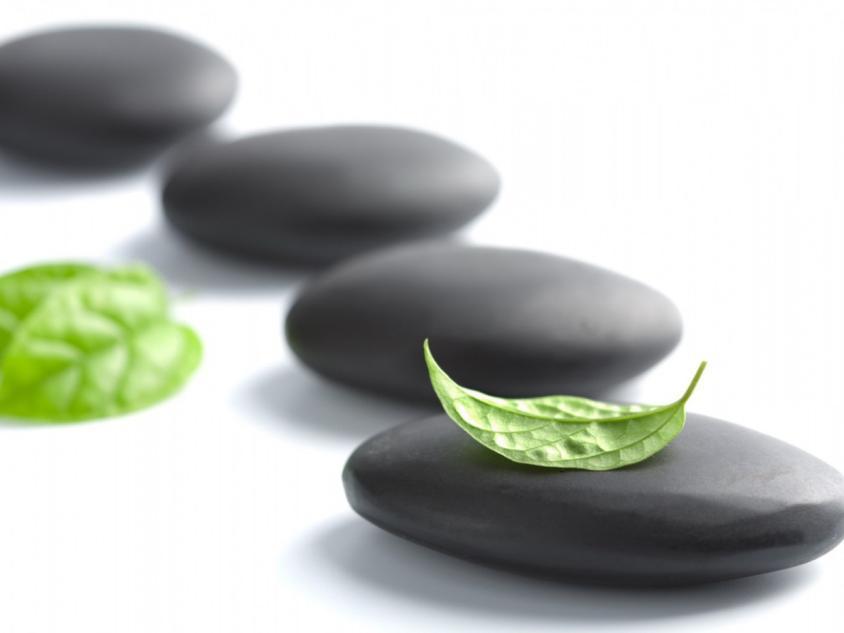 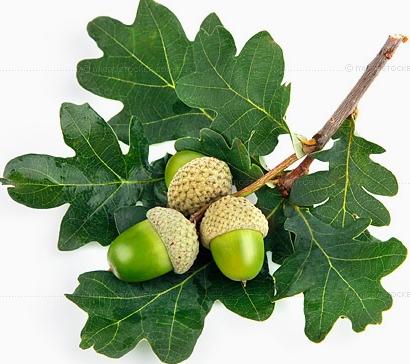 В этот гладкий коробокБронзового цветаСпрятан маленький дубокБудущего лета.
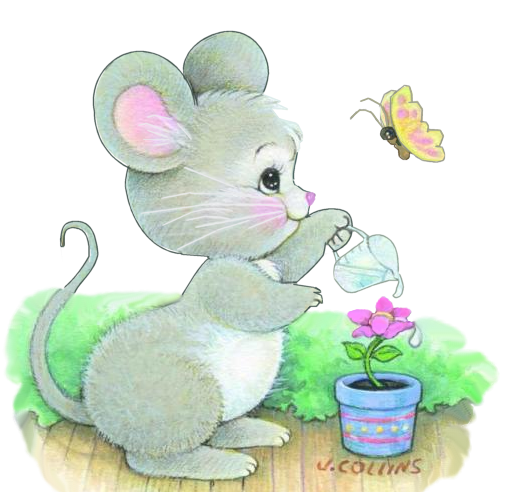 Эта маленькая крошкаРада даже хлебной крошке,Потому что дотемнаВ норке прячется она.
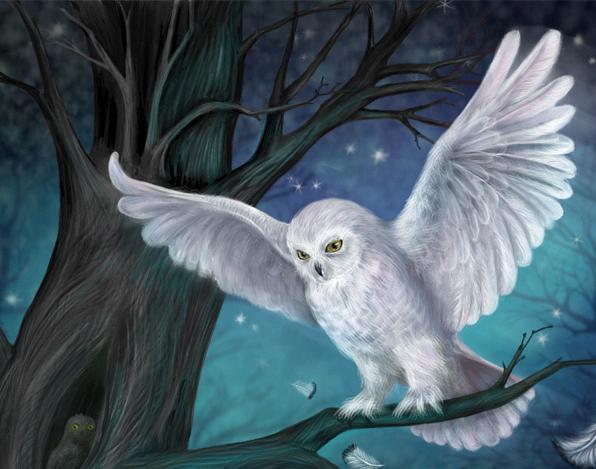 Всю ночь летает,Мышей добывает,А станет светло,Спать летит в дупло.
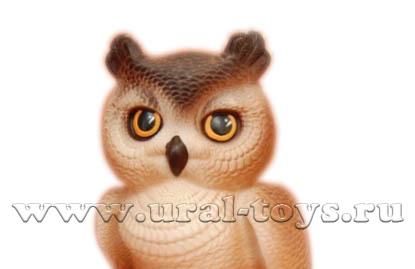 На что это похоже?
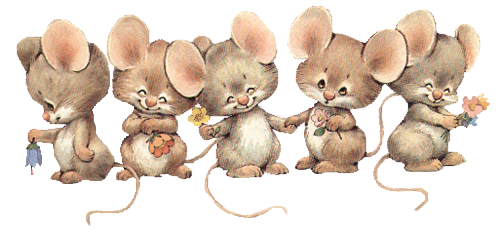 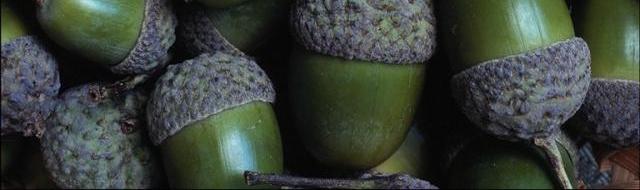 Цепь питания :
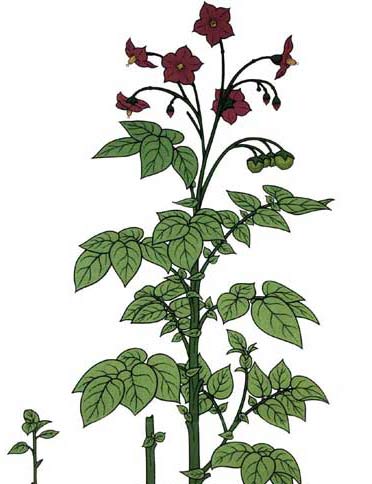 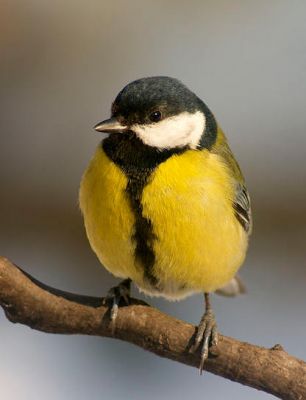 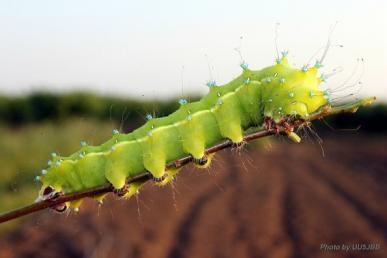 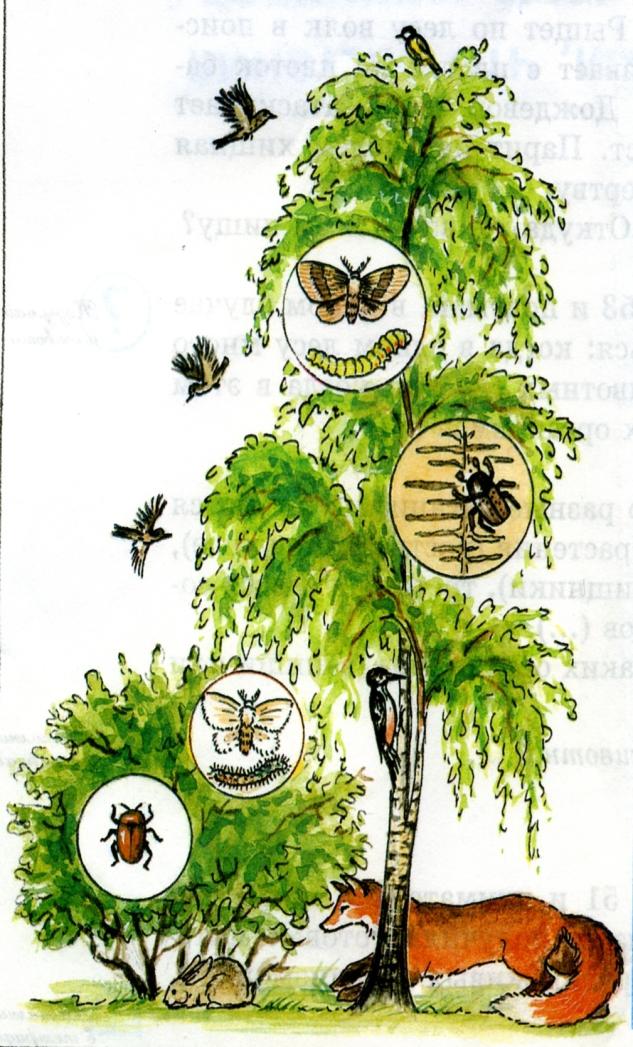 В каком случае всем легче прокормиться: когда в одном лесу  много различных животных и растений или когда в этом лесу много одинаковых растений и животных?
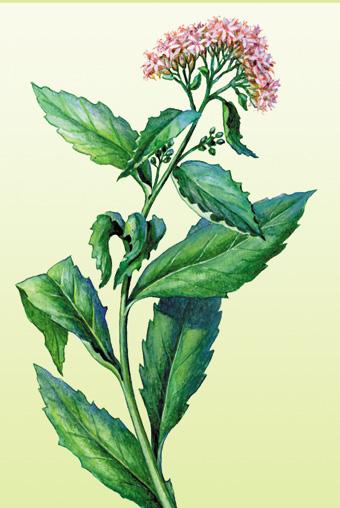 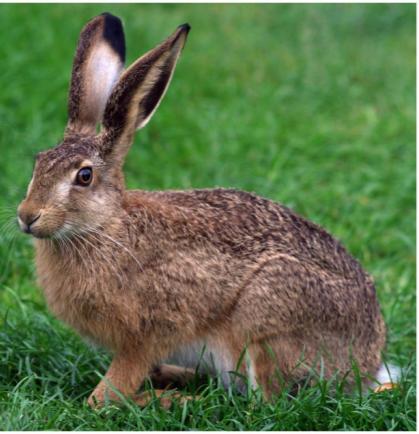 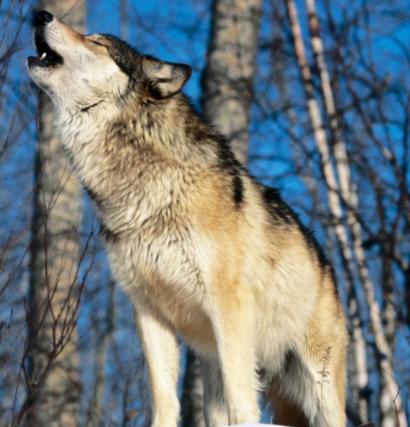 Почему цепи питания начинаются с растения?
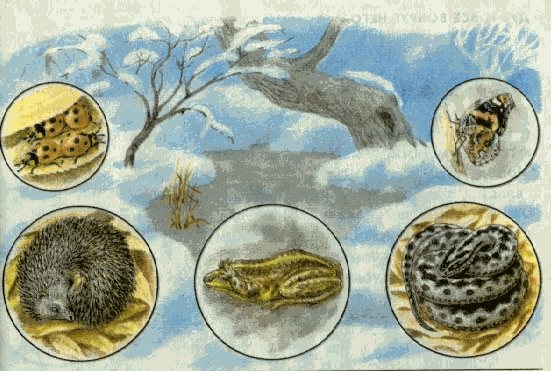 Невидимая сеть –это…
Любить природу – значит
 наблюдать и помогать ей
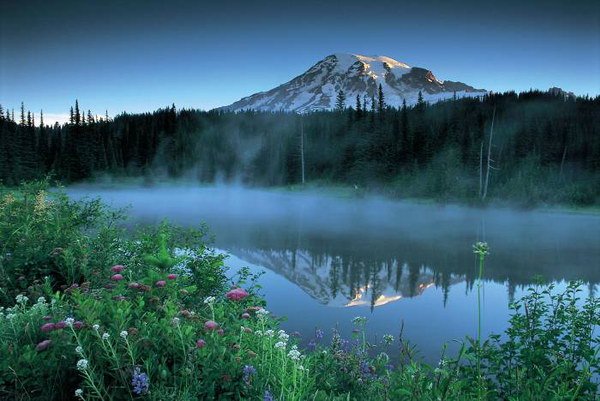